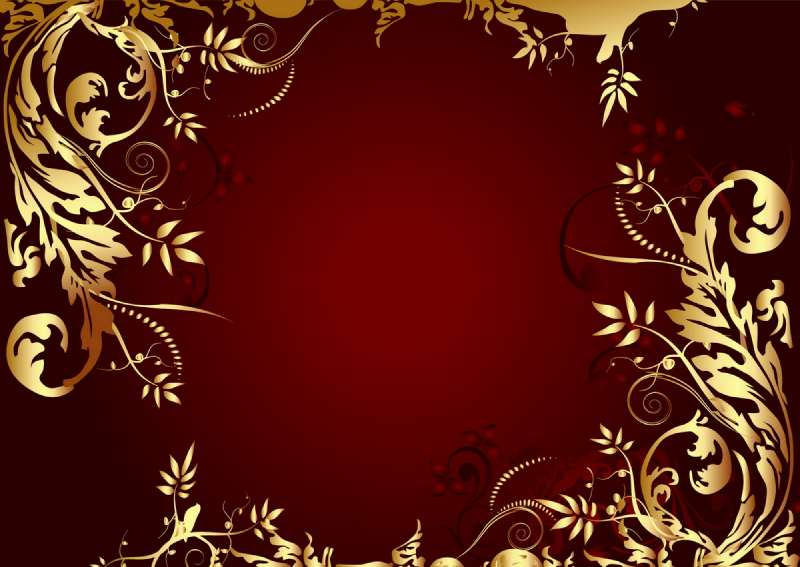 Вечер встречи выпускников
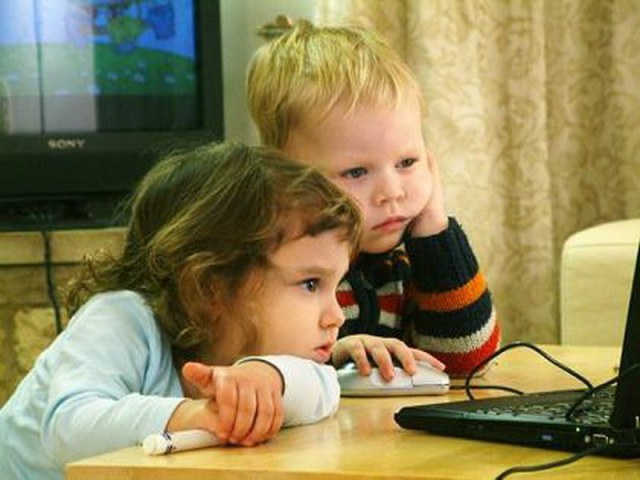 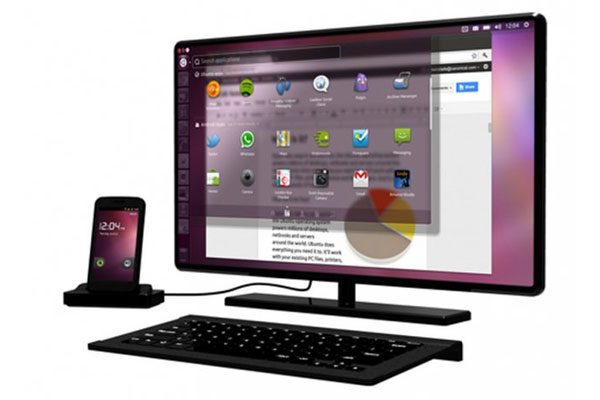 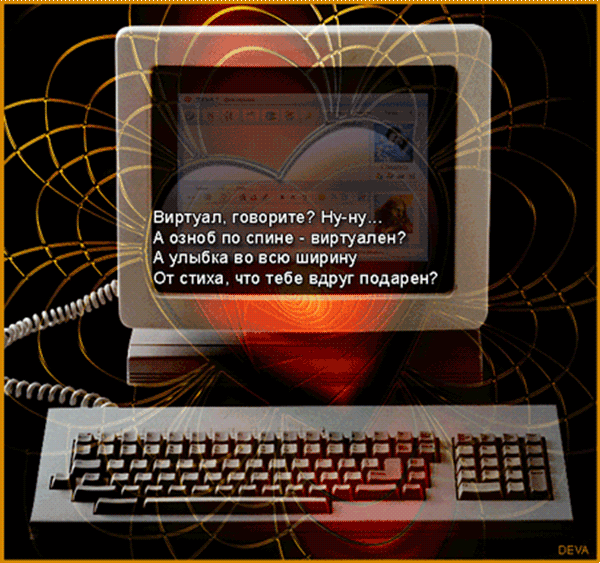 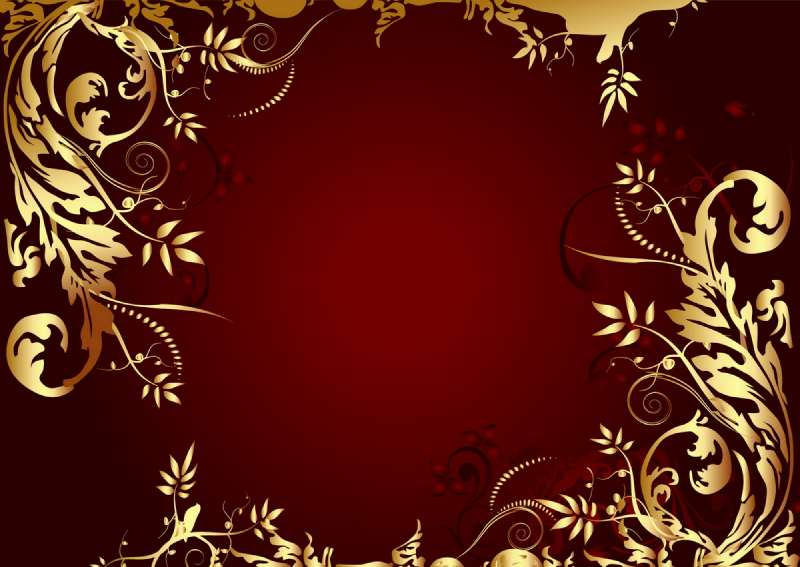 …спустя 5 лет
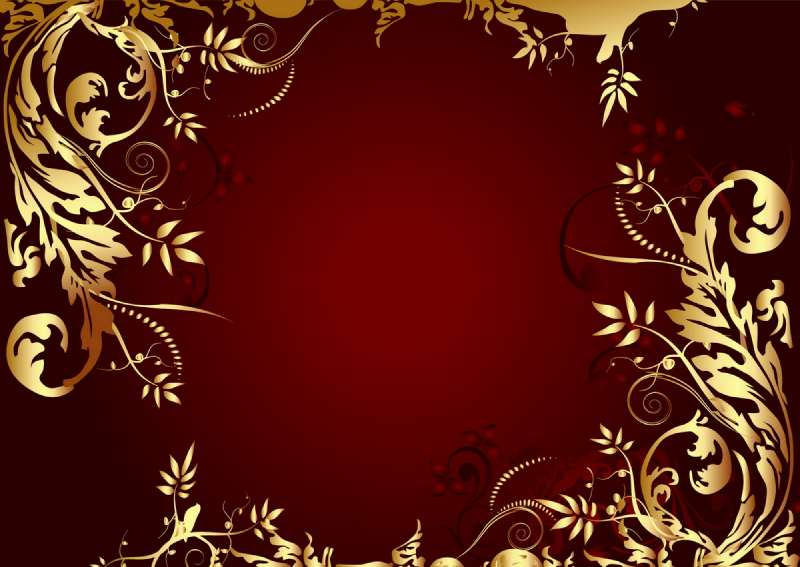 …спустя 10 лет
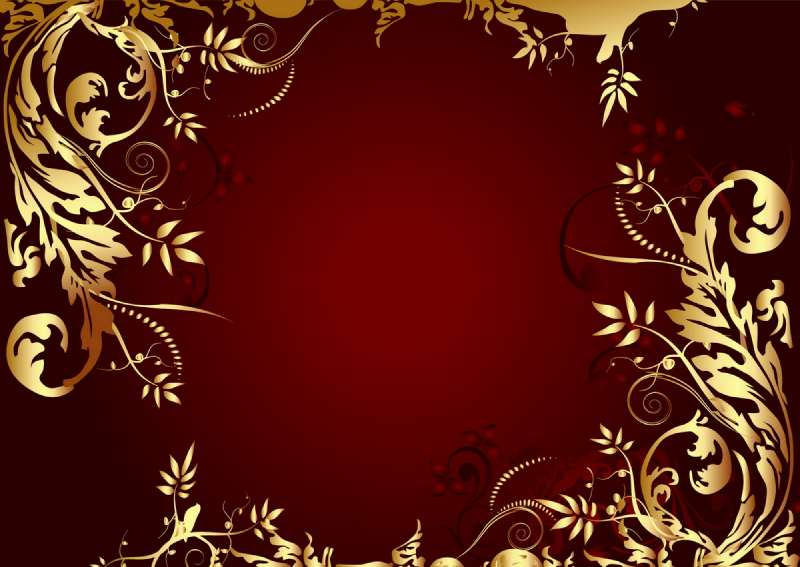 …спустя 15 лет
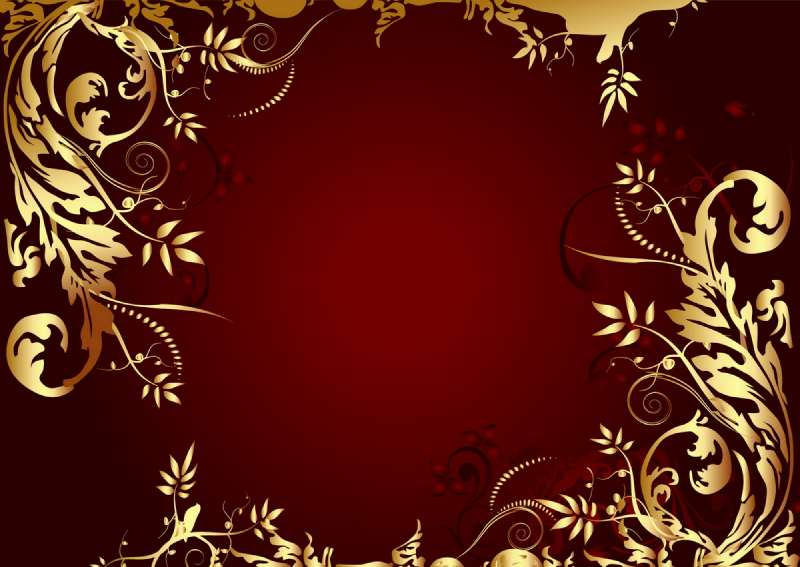 …спустя 30 лет
Вечер встречи  выпускников
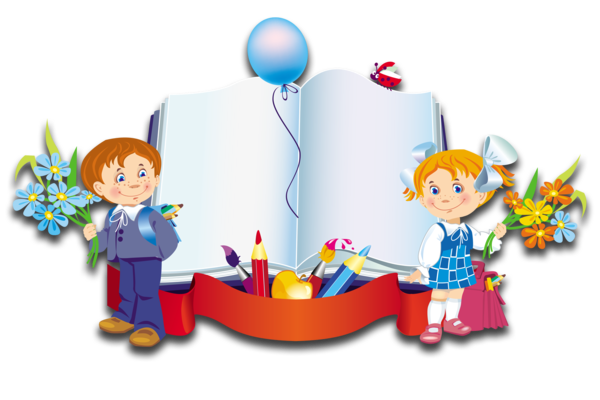 …спустя  5   лет
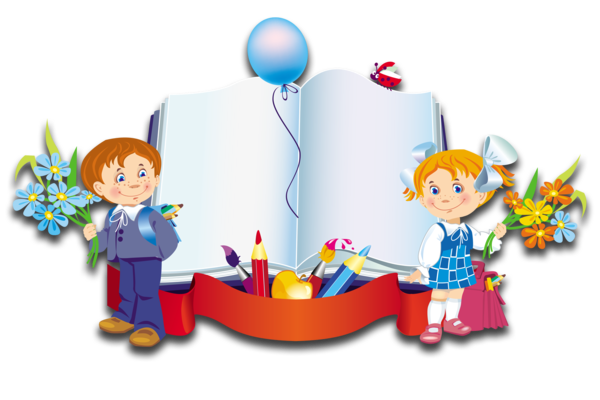 …спустя  10   лет
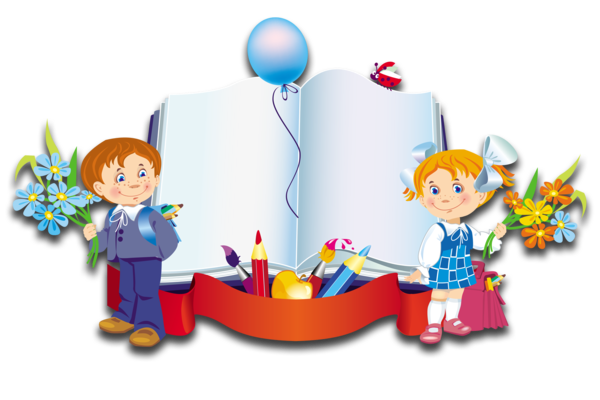 …спустя  15   лет
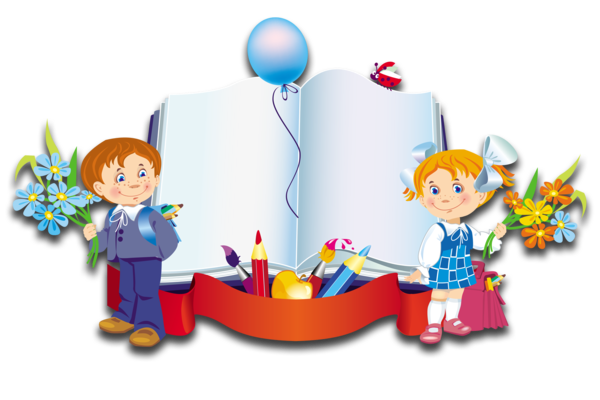 …спустя  30   лет